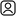 Desy Selfia Wulandari
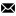 DesySelfi@
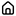 JL.  Meranti Raya
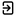 Detile